Design of Digital CircuitsReading: Binary Numbers
Required Reading
for Week 1
23-24 February 2017
Spring 2017
Binary Numbers
In This Lecture
How to express numbers using only 1s and 0s
Using hexadecimal numbers to express binary numbers
Different systems to express negative numbers
Adding and subtracting with binary numbers
Number Systems
Decimal Numbers



Binary Numbers
Number Systems
Decimal Numbers



Binary Numbers
Powers of two
Powers of two
Handy to memorize up to 215
Binary to Decimal Conversion
Convert 100112 to decimal
Binary to Decimal Conversion
Convert 100112 to decimal

	24		×	1		+ 	23	×	0 	+ 	22	×	0 	+ 	21	×	1 	+ 	20	×	1		=
Binary to Decimal Conversion
Convert 100112 to decimal

	24		×	1		+ 	23	×	0 	+ 	22	×	0 	+ 	21	×	1 	+ 	20	×	1		=
	16		×	1 	+ 	8		×	0 	+ 	4		×	0 	+ 	2		×	1 	+ 	1		×	1 	= 
	16 				+ 	0 				+ 	0 				+ 	2 				+ 	1					= 1910
Decimal to Binary Conversion
Convert 4710 to binary
Decimal to Binary Conversion
Convert 4710 to binary
Start with 26 = 64 	is 64 ≤ 47 ?	no				do nothing
Now		25 = 32
Decimal to Binary Conversion
Convert 4710 to binary
Start with 26 = 64 	is 64 ≤ 47 ?	no				do nothing
Now		25 = 32 	is 32 ≤ 47 ?	yes				subtract 47 – 32 =15
Now 		24= 16		is 16 ≤ 15 ?	no				do nothing
Now		23= 8		is 8 ≤ 15 ? 		yes				subtract 15 – 8 = 7
Now		22= 4		is 4 ≤ 7 ? 		yes				subtract 7-4 = 3
Now		21= 2		is 2 ≤ 3 ?		yes				subtract 3-2 =1
Now		20= 1		is 1 ≤ 1 ?		yes				we are done
Decimal to binary conversion
Convert 4710 to binary
Start with 26 = 64 	is 64 ≤ 47 ?	no		0		do nothing
Now		25 = 32 	is 32 ≤ 47 ?	yes		1		subtract 47 – 32 =15
Now 		24= 16		is 16 ≤ 15 ?	no		0		do nothing
Now		23= 8		is 8 ≤ 15 ? 		yes		1		subtract 15 – 8 = 7
Now		22= 4		is 4 ≤ 7 ? 		yes		1		subtract 7-4 = 3
Now		21= 2		is 2 ≤ 3 ?		yes		1		subtract 3-2 =1
Now		20= 1		is 1 ≤ 1 ?		yes		1		we are done

Result is 01011112
Binary Values and Range
N-digit decimal number 
How many values? 
Range?
Example: 3-digit decimal number 
103 = 1000 possible values
Range: [0, 999]
N-bit binary number
How many values?
Range:
Example: 3-digit binary number
23 = 8 possible values
Range: [0, 7] = [0002 to 1112]
10N
[0, 10N - 1]
2N
[0, 2N - 1]
Hexadecimal (Base-16) Numbers
Hexadecimal (Base-16) Numbers
Hexadecimal Numbers
Binary numbers can be pretty long.
A neat trick is to use base 16
How many binary digits represent a hexadecimal digit?

Example 32 bit number:
   0101 1101 0111 0001 1001 1111 1010 0110
4 (since 24 = 16)
Hexadecimal Numbers
Binary numbers can be pretty long.
A neat trick is to use base 16
How many binary digits represent a hexadecimal digit?

Example 32 bit number:
   0101 1101 0111 0001 1001 1111 1010 0110   5    D    7    1    9    F    A    6
4 (since 24 = 16)
Hexadecimal Numbers
Binary numbers can be pretty long.
A neat trick is to use base 16
How many binary digits represent a hexadecimal digit?

Example 32 bit number:
   0101 1101 0111 0001 1001 1111 1010 0110   5    D    7    1    9    F    A    6
The other way is just as simple
   C    E    2    8    3    5    4    B
4 (since 24 = 16)
Hexadecimal Numbers
Binary numbers can be pretty long.
A neat trick is to use base 16
How many binary digits represent a hexadecimal digit?

Example 32 bit number:
   0101 1101 0111 0001 1001 1111 1010 0110   5    D    7    1    9    F    A    6
The other way is just as simple
   C    E    2    8    3    5    4    B
   1100 1110 0010 1000 0011 0101 0100 1011
4 (since 24 = 16)
Hexadecimal to Decimal Conversion
Convert 4AF16  (or 0x4AF) to decimal
Hexadecimal to decimal conversion
Convert 4AF16  (or 0x4AF) to decimal

 	162			×	4	+ 	161		×	A 		+ 	160	×	F 		=
	256			×	4 	+ 	16		×	10 	+ 	1		×	15 	= 
	1024 				+ 	160 					+ 	15 				= 119910
Bits, Bytes, Nibbles…
Powers of Two
210 = 1 kilo 	≈ 1000  	(1024)

220 = 1 mega 	≈ 1 million  (1,048,576)

230 = 1 giga 	≈ 1 billion 	(1,073,741,824)
Powers of Two (SI Compatible)
210 = 1 kibi 	≈ 1000  	(1024)

220 = 1 mebi 	≈ 1 million  (1,048,576)

230 = 1 gibi 	≈ 1 billion 	(1,073,741,824)
Estimating Powers of Two
What is the value of 224?


How many values can a 32-bit variable represent?
Estimating Powers of Two
What is the value of 224?
	24 × 220 ≈ 16 million

How many values can a 32-bit variable represent?
	22 × 230 ≈ 4 billion
Addition
Decimal




Binary
Add the Following Numbers
Add the Following Numbers
OVERFLOW !
Overflow
Digital systems operate on a fixed number of bits
Addition overflows when the result is too big to fit in the available number of bits
See previous example of 11 + 6
Overflow (Is It a Problem?)
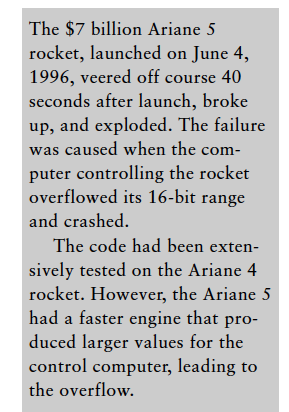 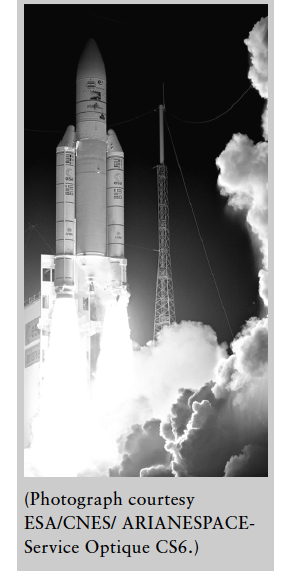 Possible faults
Security issues
Binary Values and Range
N-digit decimal number 
How many values? 
Range?
Example: 3-digit decimal number 
103 = 1000 possible values
Range: [0, 999]
N-bit binary number
How many values?
Range:
Example: 3-digit binary number
23 = 8 possible values
Range: [0, 7] = [0002 to 1112]
10N
[0, 10N - 1]
2N
[0, 2N - 1]
Signed Binary Numbers
Sign/Magnitude Numbers
One’s Complement Numbers
Two’s Complement Numbers
Sign/Magnitude Numbers
1 sign bit, N-1 magnitude bits
Sign bit is the most significant (left-most) bit
Positive number: sign bit = 0
Negative number: sign bit = 1

Example, 4-bit sign/mag representations of ± 6:
	+6 =
	- 6 =
Range of an N-bit sign/magnitude number:
Sign/Magnitude Numbers
1 sign bit, N-1 magnitude bits
Sign bit is the most significant (left-most) bit
Positive number: sign bit = 0
Negative number: sign bit = 1

Example, 4-bit sign/mag representations of ± 6:
	+6 = 0110
	- 6 = 1110
Range of an N-bit sign/magnitude number:
	[-(2N-1-1), 2N-1-1]
Problems of Sign/Magnitude Numbers
Addition doesn’t work, for example -6 + 6:
       1110                   
     + 0110
      10100   wrong!
Two representations of 0 (± 0):
	1000                   
	0000
Introduces complexity in the processor design(Was still used by some early IBM computers)
One’s Complement
A negative number is formed by reversing the bits of the positive number (MSB still indicates the sign of the integer):
One’s Complement
A negative number is formed by reversing the bits of the positive number (MSB still indicates the sign of the integer):
One’s Complement
The range of n-bit one’s complement numbers is:	[-2n-1-1, 2n-1-1] 	8 bits: [-127,127]
Addition:
Addition of signed numbers in one's complement is performed using binary addition with end-around carry. If there is a carry out of the most significant bit of the sum, this bit must be added to the least significant bit of the sum: 
Example: 17 + (-8) in 8-bit one’s complement
      0001 0001    (17)
  +   1111 0111    (-8)
    1 0000 1000
  +		 1
      0000 1001 =   (9)
Two’s Complement Numbers
Don’t have same problems as sign/magnitude numbers:
Addition works
Single representation for 0
Has advantages over one’s complement: 
Has a single zero representation
Eliminates the end-around carry operation required in one's complement addition
Two’s Complement Numbers
A negative number is formed by reversing the bits of the positive number (MSB still indicates the sign of the integer) and adding 1:
Two’s Complement Numbers
A negative number is formed by reversing the bits of the positive number (MSB still indicates the sign of the integer) and adding 1:
Two’s Complement Numbers
Same as unsigned binary, but the most significant bit (msb) has value of -2N-1

Most positive 4-bit number:		
Most negative 4-bit number: 	
The most significant bit still indicates the sign(1 = negative, 0 = positive)
Range of an N-bit two’s comp number:
i=n-2
I = ∑ bi2i – bn-12n-1
i=0
Two’s Complement Numbers
Same as unsigned binary, but the most significant bit (msb) has value of -2N-1

Most positive 4-bit number:		0111
Most negative 4-bit number: 	1000
The most significant bit still indicates the sign(1 = negative, 0 = positive)
Range of an N-bit two’s comp number:
	[-2N-1, 2N-1-1] 	8 bits: [-128,127]
i=n-2
I = ∑ bi2i – bn-12n-1
i=0
“Taking the Two’s Complement”
How to flip the sign of a two’s complement number:
Invert the bits
Add one
Example: Flip the sign of 	310 	= 	00112
“Taking the Two’s Complement”
How to flip the sign of a two’s complement number:
Invert the bits
Add one
Example: Flip the sign of 	310 	= 	00112
Invert the bits				11002
“Taking the Two’s Complement”
How to flip the sign of a two’s complement number:
Invert the bits
Add one
Example: Flip the sign of 	310 	= 	00112
Invert the bits				11002
Add one					11012
“Taking the Two’s Complement”
How to flip the sign of a two’s complement number:
Invert the bits
Add one
Example: Flip the sign of 	310 	= 	00112
Invert the bits				11002
Add one					11012
Example: Flip the sign of 	-810 	= 	110002
“Taking the Two’s Complement”
How to flip the sign of a two’s complement number:
Invert the bits
Add one
Example: Flip the sign of 	310 	= 	00112
Invert the bits				11002
Add one					11012
Example: Flip the sign of 	-810 	= 	110002
Invert the bits				001112
Add one					010002
Two’s Complement Addition
Add 6 + (-6) using two’s complement numbers


Add -2 + 3 using two’s complement numbers
Two’s Complement Addition
Add 6 + (-6) using two’s complement numbers


Add -2 + 3 using two’s complement numbers


Correct results if overflow bit is ignored
Increasing Bit Width
A value can be extended from N bits to M bits(where M > N) by using:
Sign-extension
Zero-extension
Sign-Extension
Sign bit is copied into most significant bits
Number value remains the same
Give correct result for two’s complement numbers
Example 1:
4-bit representation of 3 = 		    0011
8-bit sign-extended value: 		00000011
Example 2:
4-bit representation of -5 =  	    	    1011
8-bit sign-extended value: 		11111011
Zero-Extension
Zeros are copied into most significant bits
Value will change for negative numbers
Example 1:
4-bit value = 		    00112 = 310
8-bit zero-extended value: 	000000112 = 310
Example 2:
4-bit value = 		    10112 = -510
8-bit zero-extended value:  000010112 = 1110
Number System Comparison
For example, 4-bit representation:
Lessons Learned
How to express decimal numbers using only 1s and 0s
How to simplify writing binary numbers in hexadecimal
Adding binary numbers
Methods to express negative numbers
Sign Magnitude
One’s complement
Two’s complement (the one commonly used)